Components of DEVCOMM
Module 5
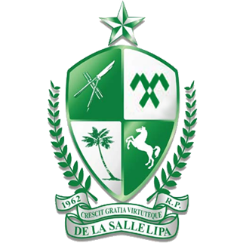 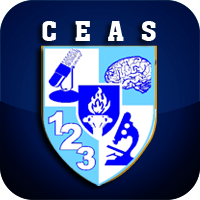 De La Salle – Lipa • College of Education Arts and Sciences • COMM Department
AS WE ALL KNOW:
Development Communication can be defined as the use of communication to promote development.
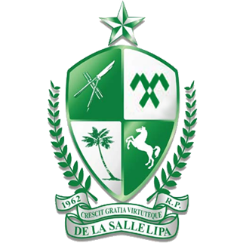 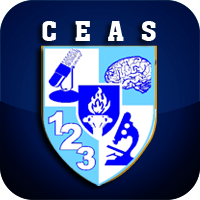 De La Salle – Lipa • College of Education Arts and Sciences • COMM Department
Role of a development communicator:
The development communicator plays a very significant role in explaining the development process to the common people in such a way that it finds acceptance.

In order to achieve this objective a development communicator:
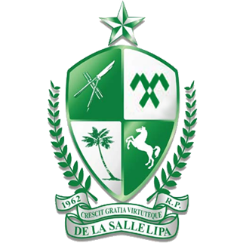 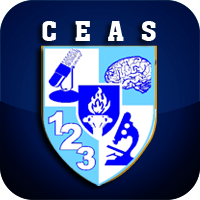 De La Salle – Lipa • College of Education Arts and Sciences • COMM Department
Role of a development communicator:
has to understand the process of development and communication;
should possess knowledge in professional techniques and should know the audience;
prepare and distribute development messages to millions of people in such a way that they are received and understood, accepted and applied.
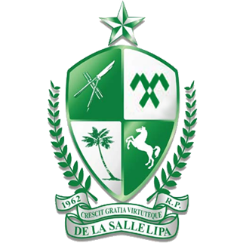 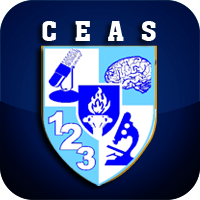 De La Salle – Lipa • College of Education Arts and Sciences • COMM Department
If they accept this challenge they will be able to get the people to identify themselves as part of a society and a nation. This identity will help in bringing human resources together for the total welfare of the individual and the community at large.
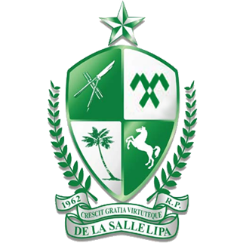 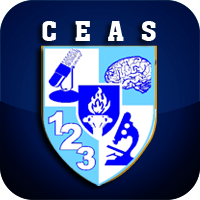 De La Salle – Lipa • College of Education Arts and Sciences • COMM Department
Media Usage for DEVCOMM:
Print
Radio
Television
Comics
Theater (some parts of India)
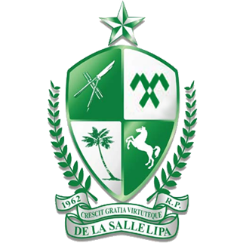 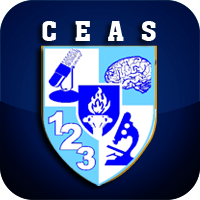 De La Salle – Lipa • College of Education Arts and Sciences • COMM Department
Amongst all the media that are used for development communication, traditional media are the closest to people who need messages of development like the farmers and workers. Such forms of media are participatory and effective.
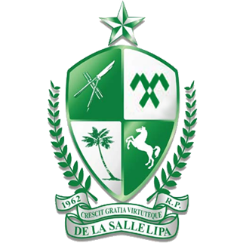 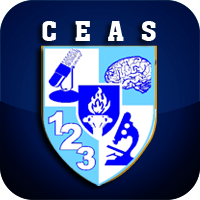 De La Salle – Lipa • College of Education Arts and Sciences • COMM Department
WE must understand that development communication using various media is possible only with the active involvement of the following: 
Development agencies like departments of agriculture. 
Voluntary organizations 
Concerned citizens 
Non governmental organizations (NGOs)
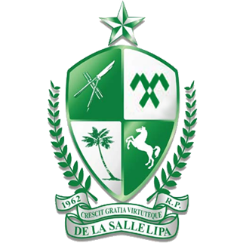 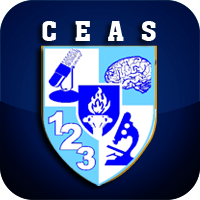 De La Salle – Lipa • College of Education Arts and Sciences • COMM Department
Whenever we speak about development, the contribution of voluntary groups, concerned citizens and non governmental organizations cannot be ignored. Actually these groups help the government in implementing development programs. Of course the government, both central and state have various departments to reach out to people on various issues. The NGOs undertake studies, conduct research and develop appropriate messages for spreading awareness on various issues pertaining to development
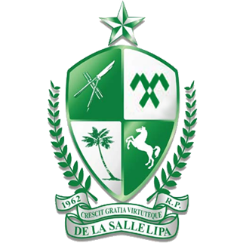 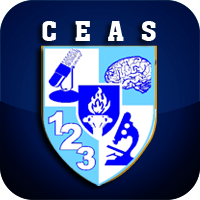 De La Salle – Lipa • College of Education Arts and Sciences • COMM Department
Core Areas of Development:
The basic purpose of development is to enlarge people’s choices and create an environment for people to enjoy long, healthy and creative lives. Following are the core areas of development:
Agriculture 
Fisheries 
Animal Husbandry 
Food Security 
Communication 
Irrigation
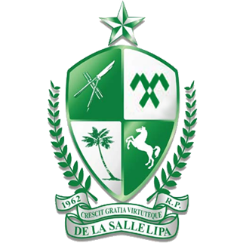 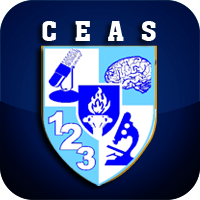 De La Salle – Lipa • College of Education Arts and Sciences • COMM Department
Core Areas of Development:
Public Works 
Employment 
Environment 
Ecology 
Income generation activities 
Education
Health and Sanitation 
Family welfare
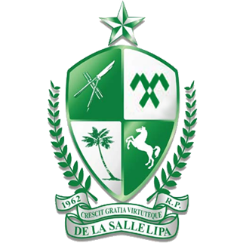 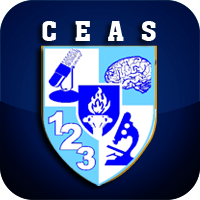 De La Salle – Lipa • College of Education Arts and Sciences • COMM Department
If you are involved in development communication, you need expert guidance and relevant information to inform people. You may seek that expertise from the following:
Agricultural schools and colleges 
State agriculture department
State Horticulture Department 
Universities and Colleges 
State Fisheries Department 
Registrar of Co-operative Societies
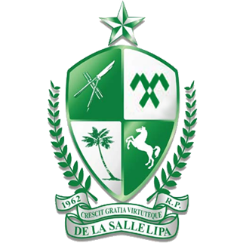 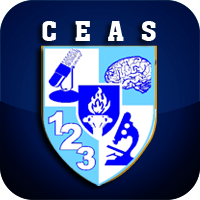 De La Salle – Lipa • College of Education Arts and Sciences • COMM Department
Soil Testing Laboratories 
Poultry Farms run by the Government 
Model Farms 
Community Development Blocks 
Primary Health Centers 
Animal Husbandry Department
Government Financial & Banking Agencies 
Local NGOs
 Sericulture Farms
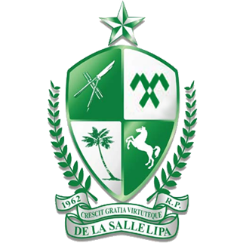 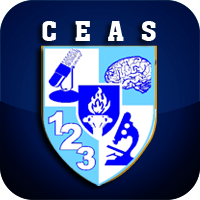 De La Salle – Lipa • College of Education Arts and Sciences • COMM Department